Archaeological Institute of America
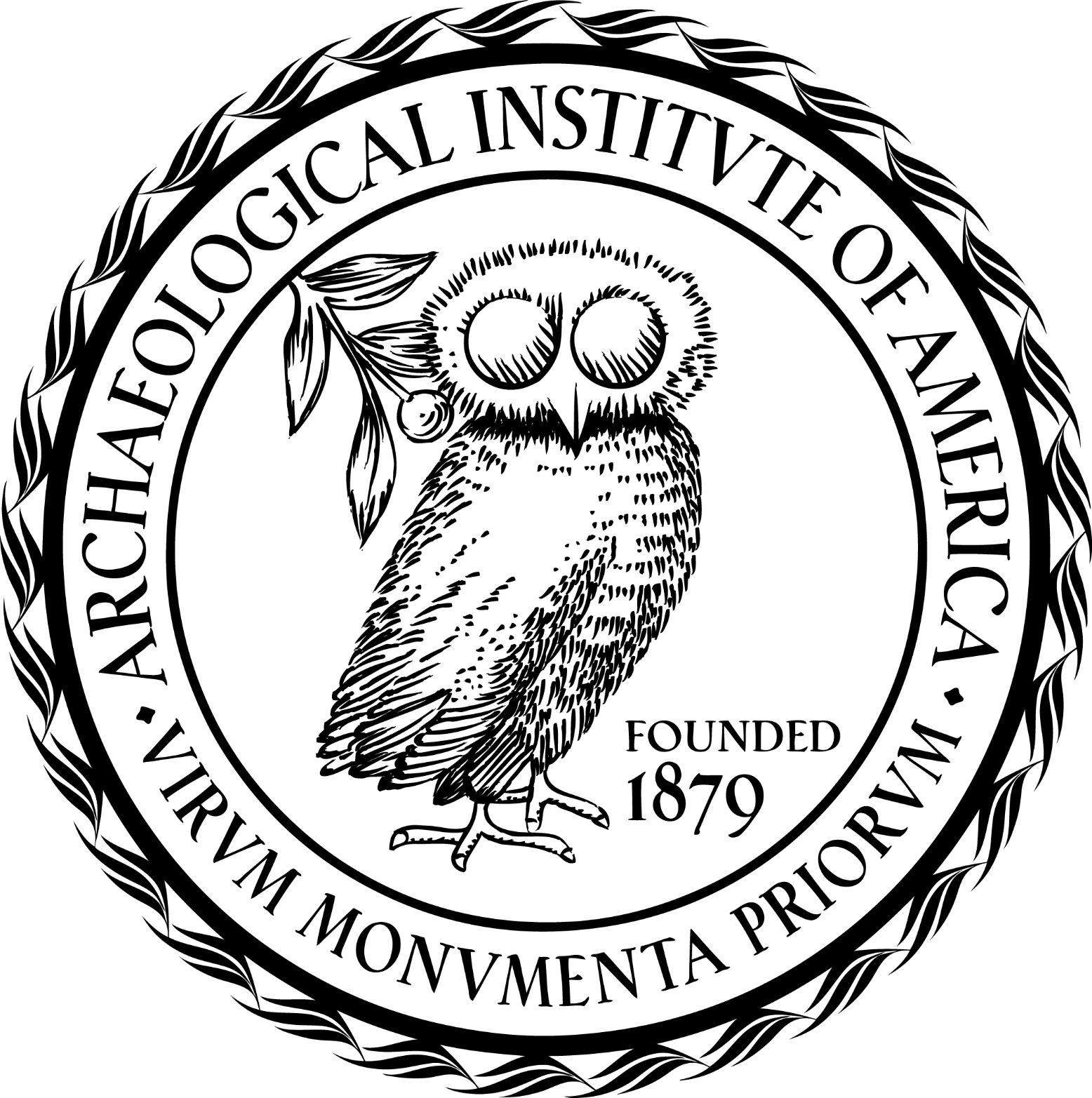 excavate
educate
advocate
The Ellen and Charles S. La Follette Lectures
www.archaeological.org